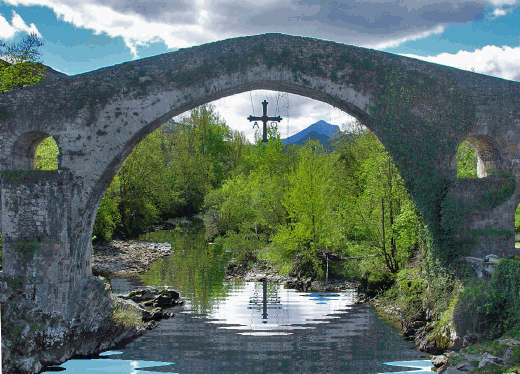 Catálogo de productos asturianos
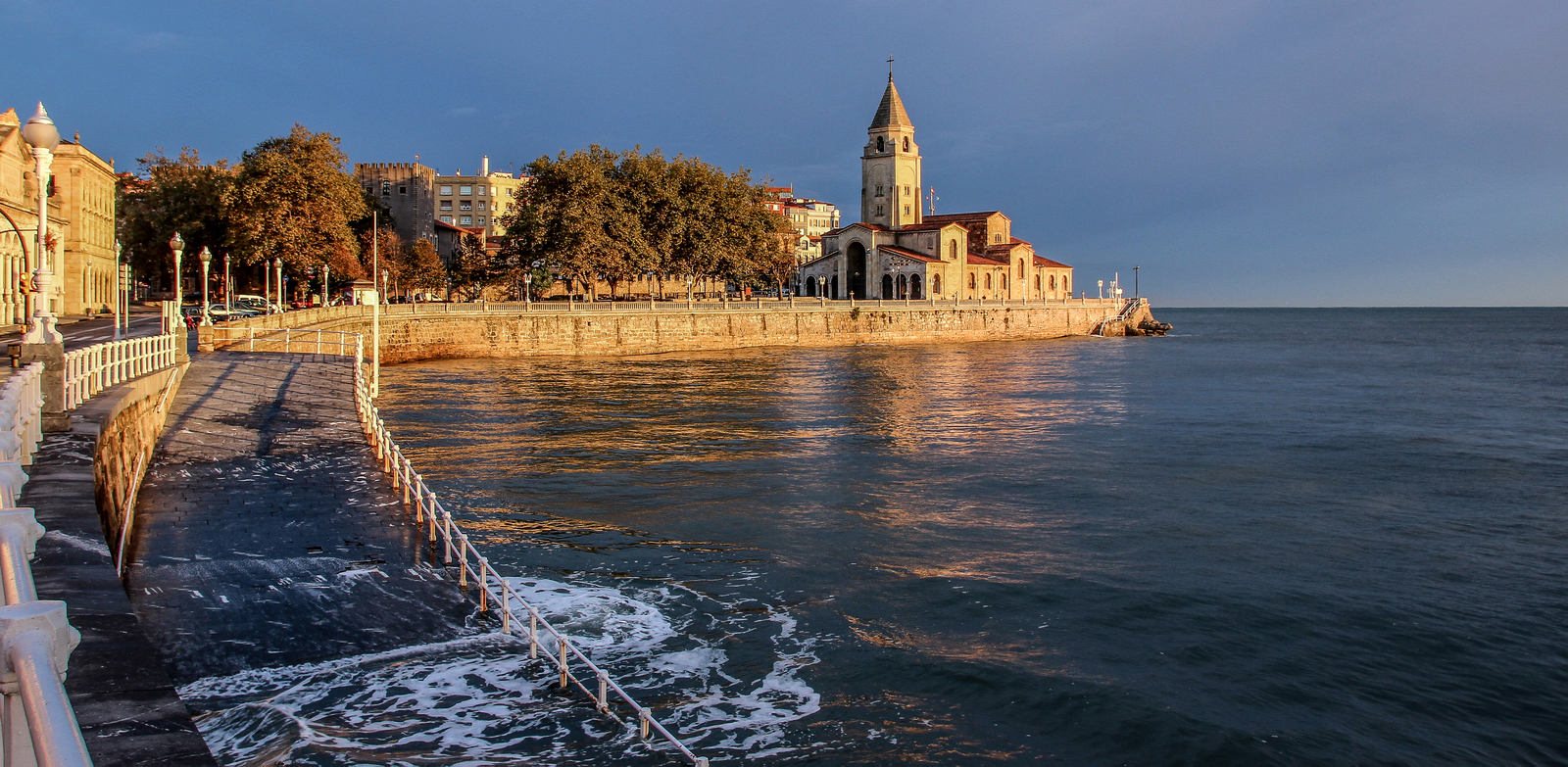 Mermelada de compota
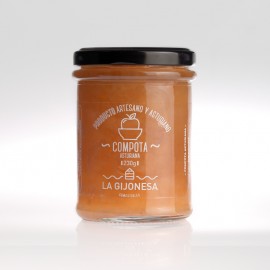 Referencia 001
Precio : 3.50€
Tarro de compota (conserva dulce de manzana) asturiana de 230g.
Gastos de envío no incluido
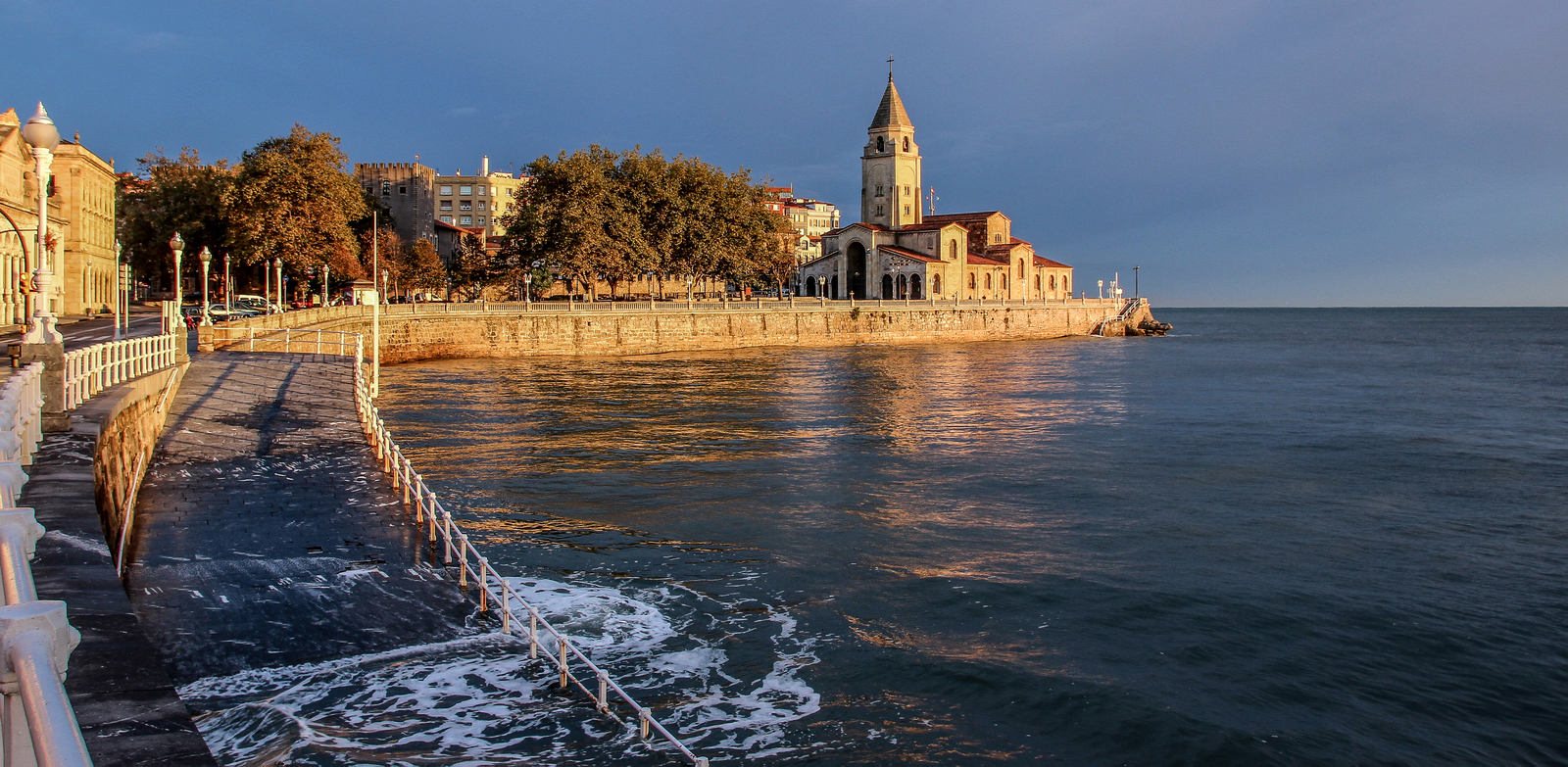 Fabada asturiana
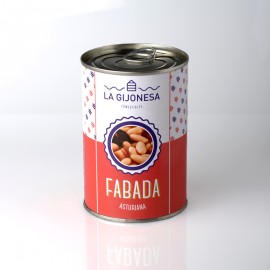 Referencia 002
Precio: 3,95€
Bote de fabada asturiana. Cantidad 450 gramos (1 ración)
Gastos de envío no incluido
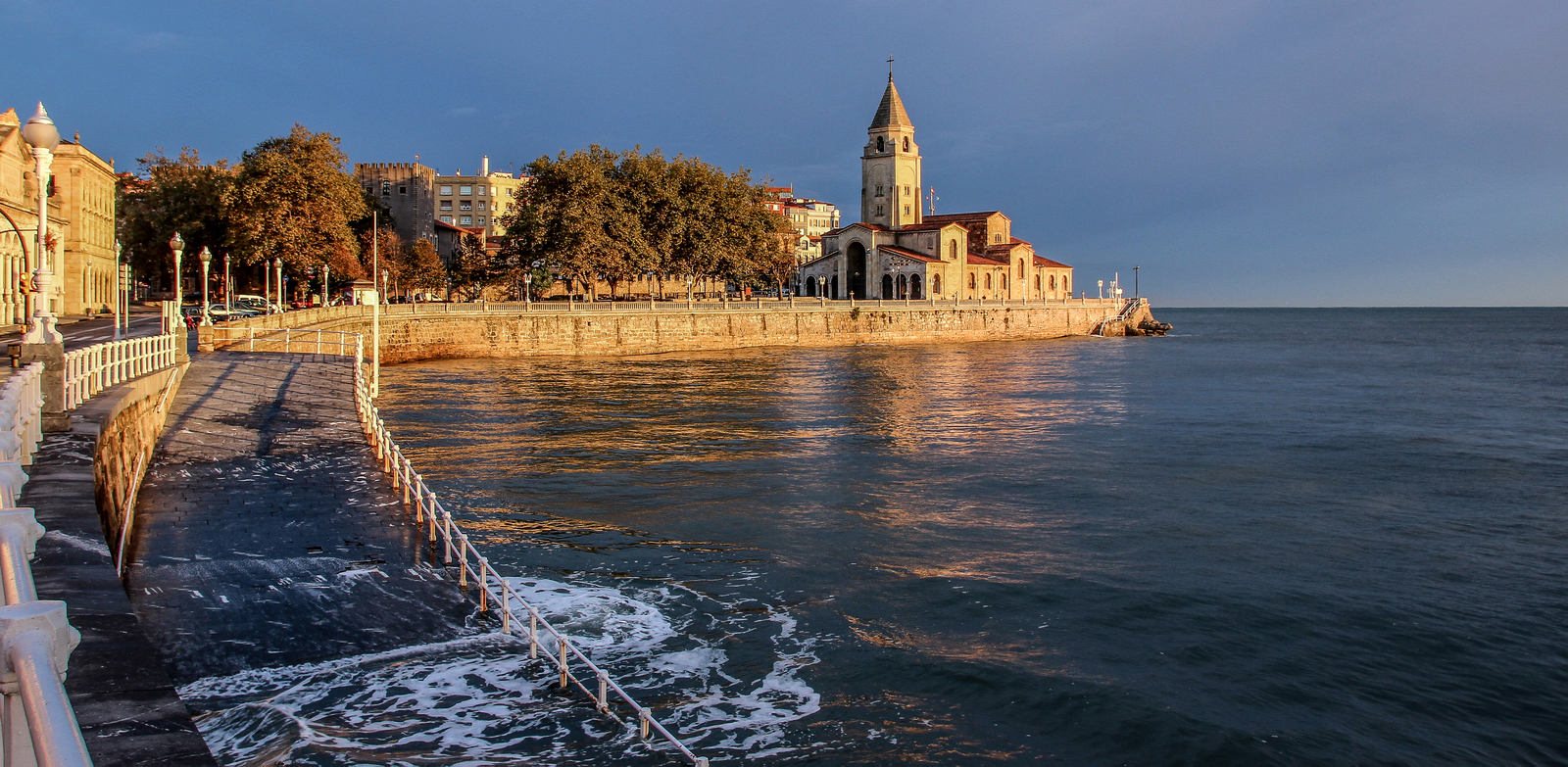 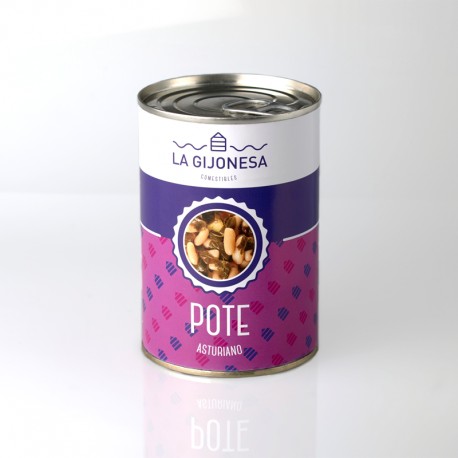 Pote asturiano
Referencia 003
Precio: 3,95€
Bote de pote asturiano.
 Cantidad 450 gramos (1 ración)
Gastos de envío no incluidos
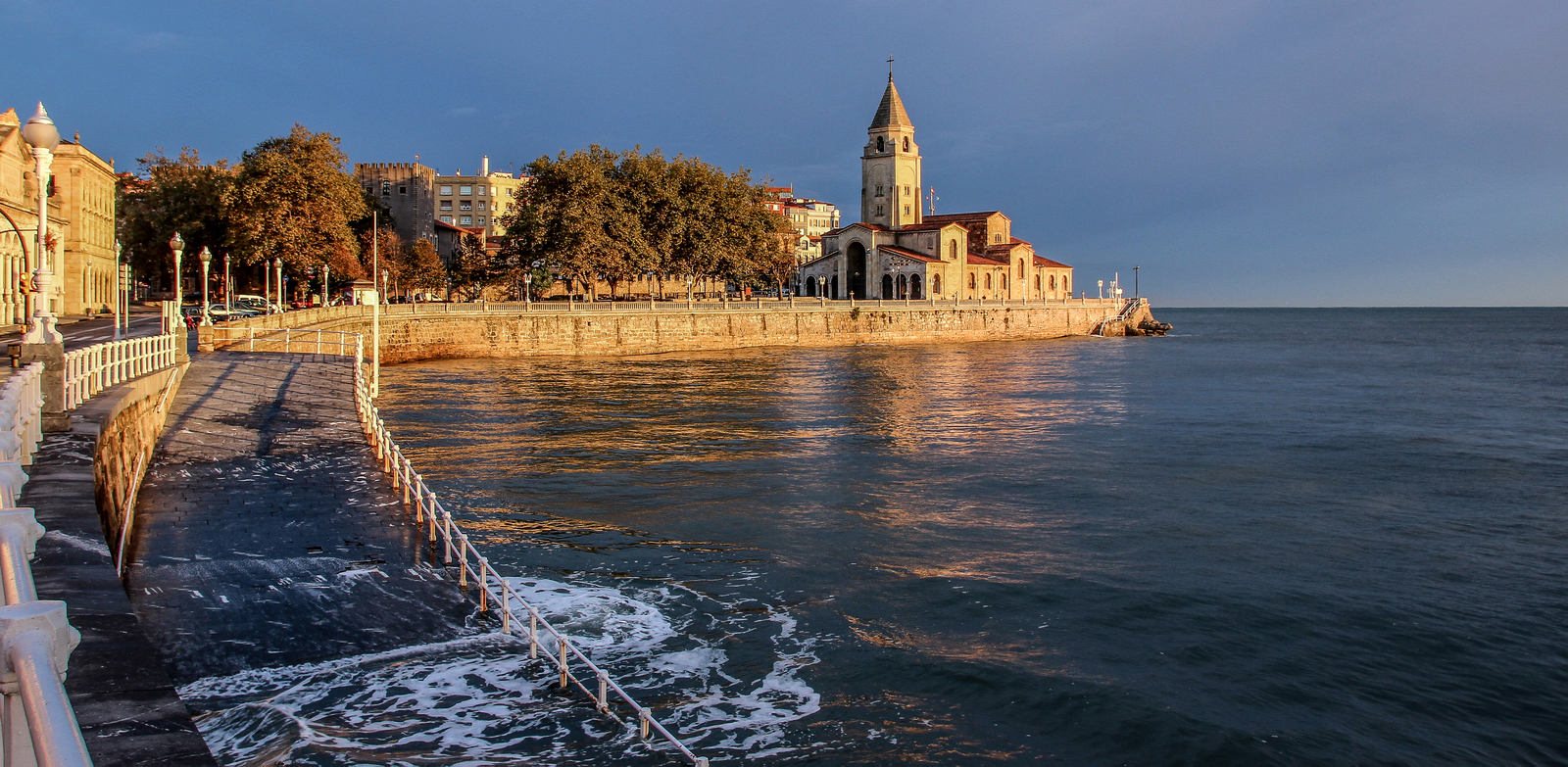 Paté de Centollo La Gijonesa en lata redonda 100g.
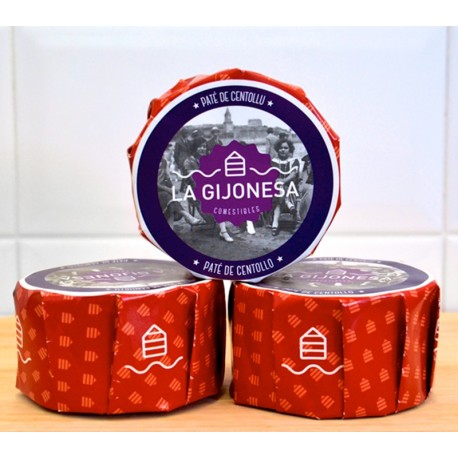 Pate de centollo
Referencia 004
Precio: 3,50€
Pate de centollo La Gijonesa 
en lata de 100g
Gastos de envío no incluidos.
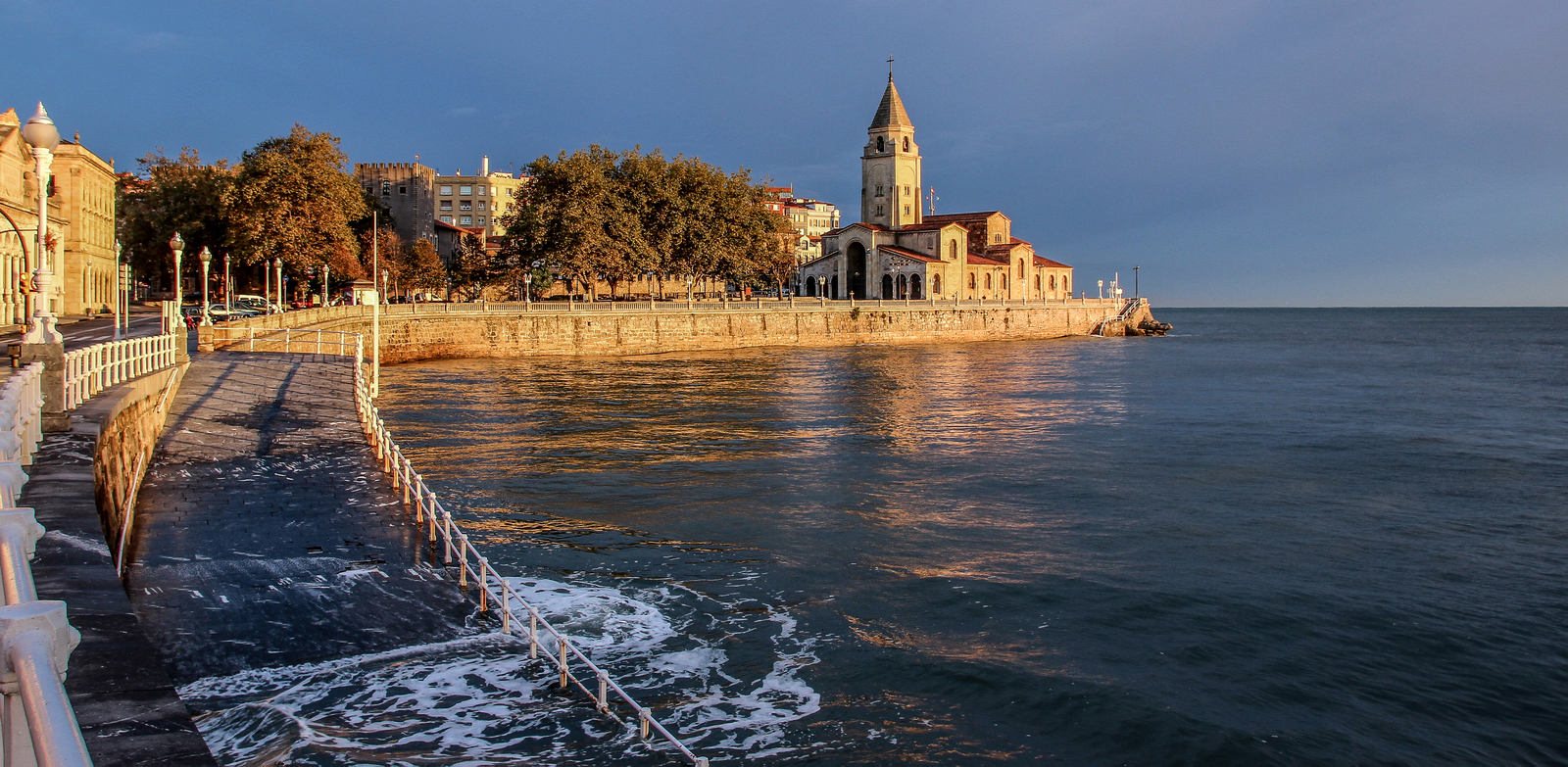 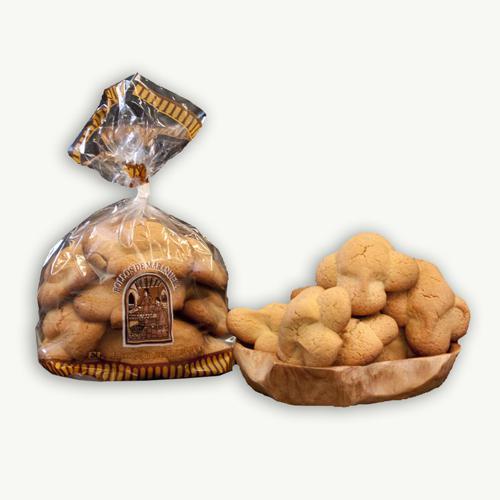 Marañuelas
Referencia 005 
Precio: 7,70€ 
Bollos de marañuelas 
‘’Horno de Luanco’’
(Una docena)
Gastos de envío no incluidos
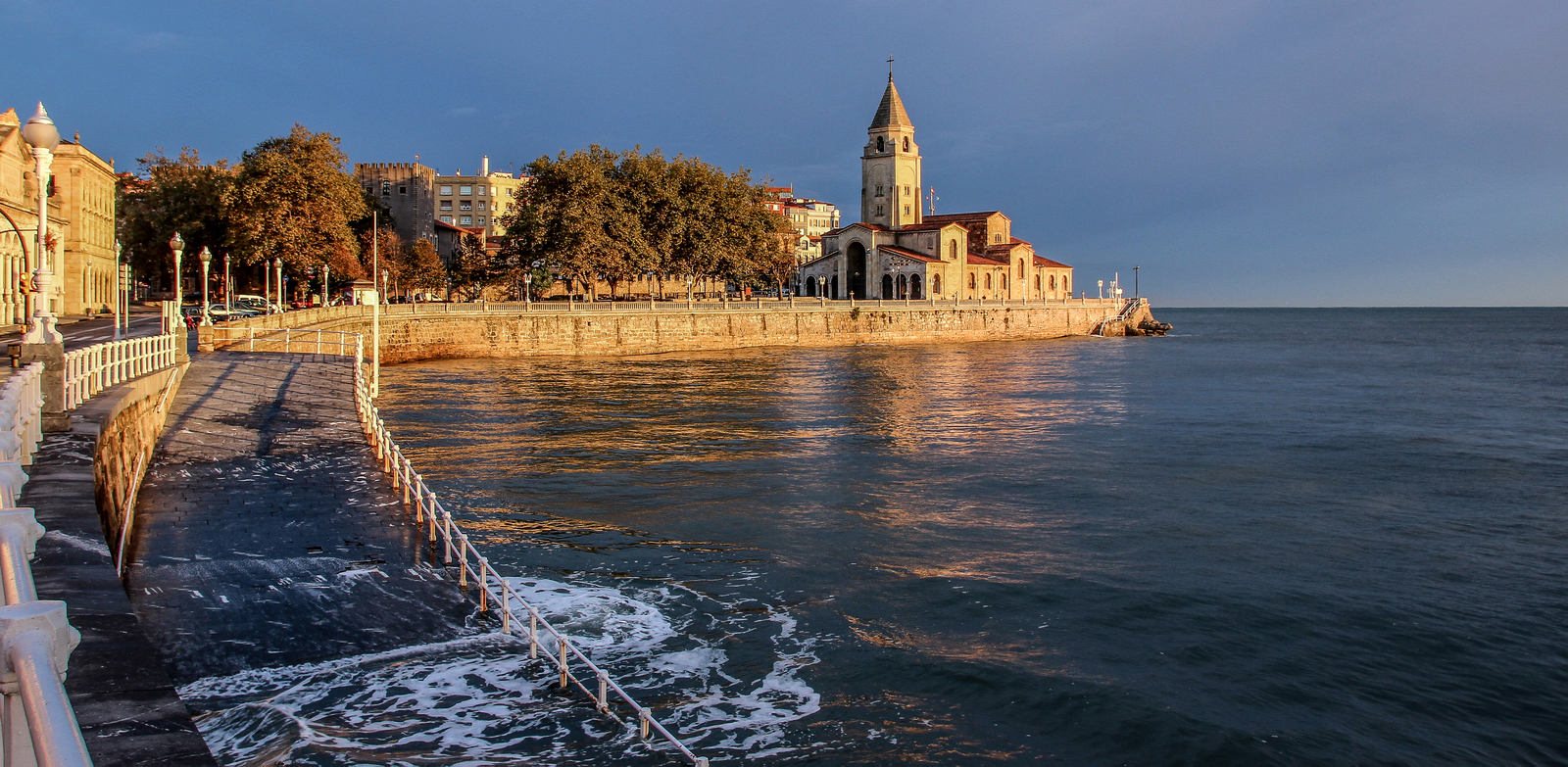 Casadiellas
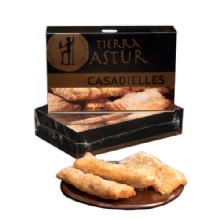 Referencia 006
Precio: 4,95€
Les Casadielles Asturianes 
‘’Tierra Astur’’ son sin duda uno de
los postres de más tradición.
(½ docena)
Gastos de envío no incluidos.
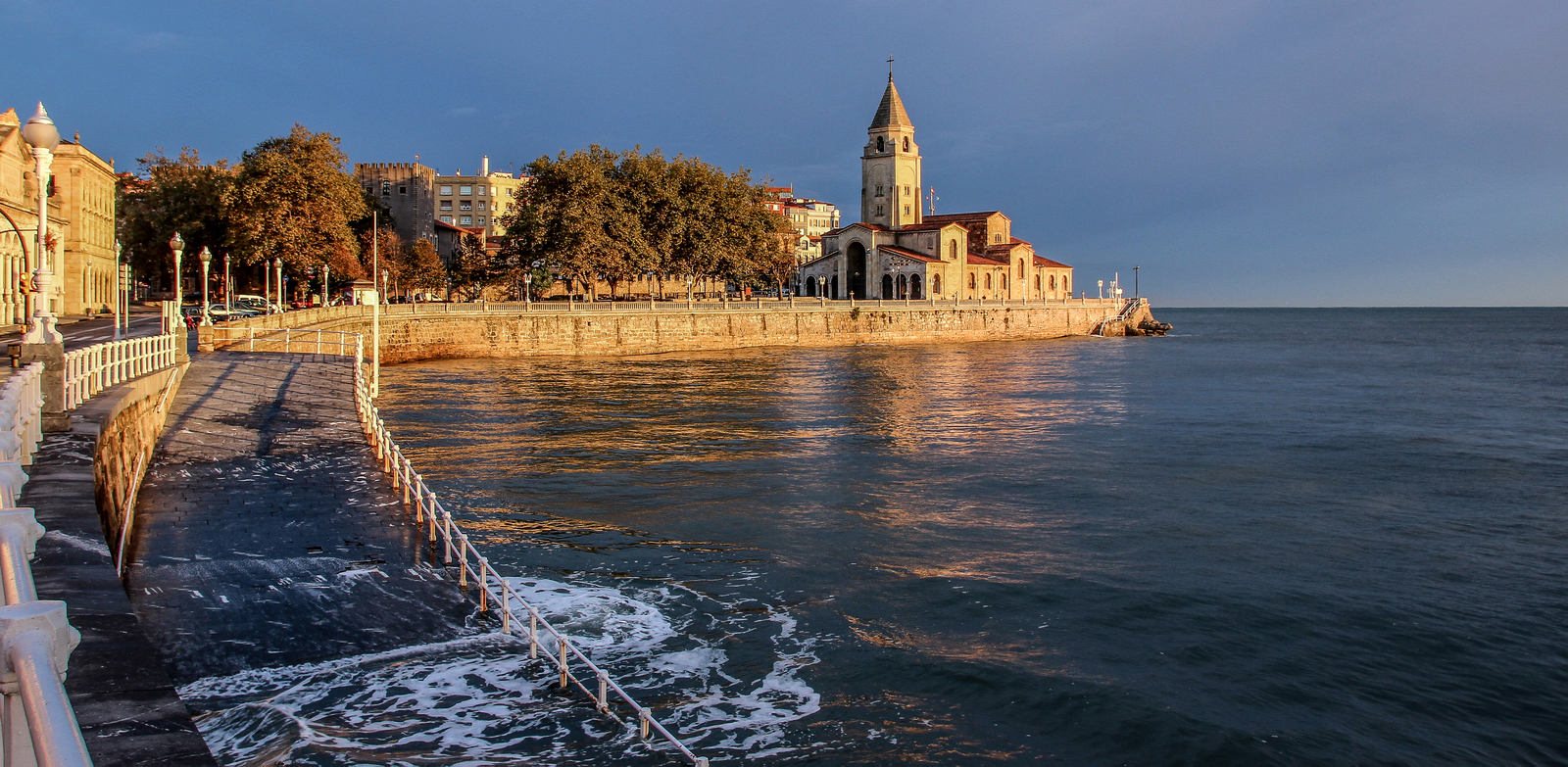 Paté de morcilla “L ‘ ARBEYAL”
Referencia: 007
Precio : 2,15€
Suave paté de morcilla 
“ L ´ ARBEYAL” 100 grs.
Elaborado artesanalmente con morcilla , carne de cerdo , margarina vegetal, leche , huevos y sal.
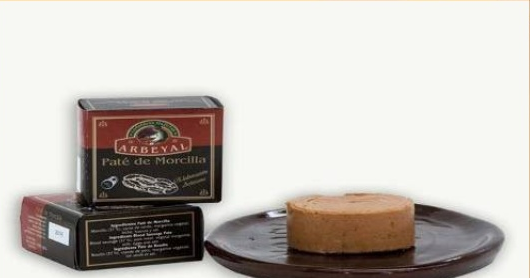 Gastos de envío no incluidos
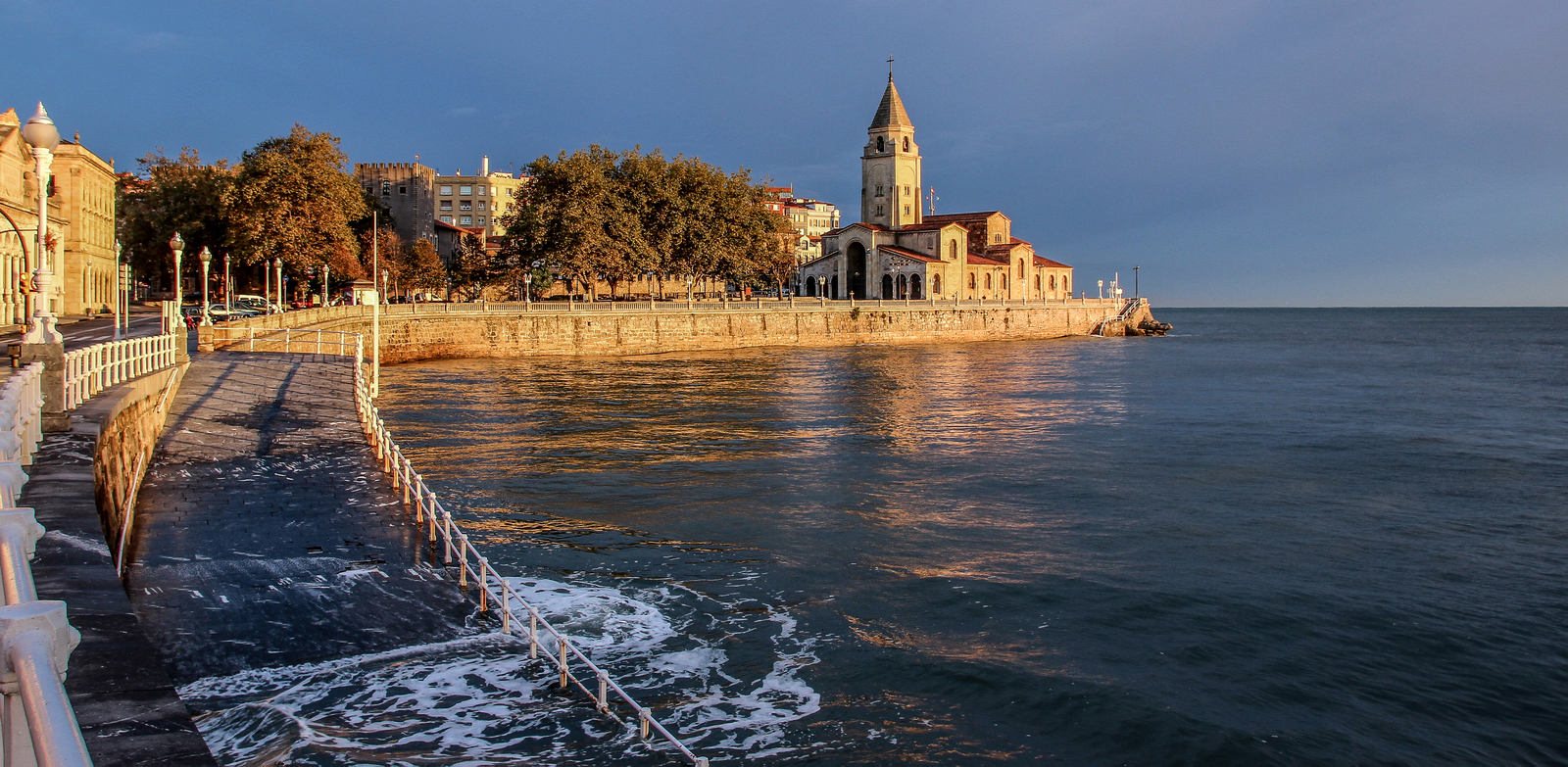 Mermelada de sidra
Referencia 008
Precio: 3,5€
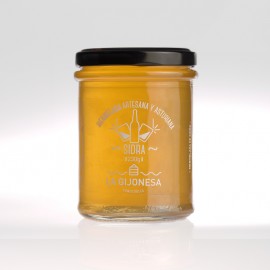 Tarro de mermelada de sidra de 230g. Ideal para acompañar quesos y carne
Gastos de envío no incluídos
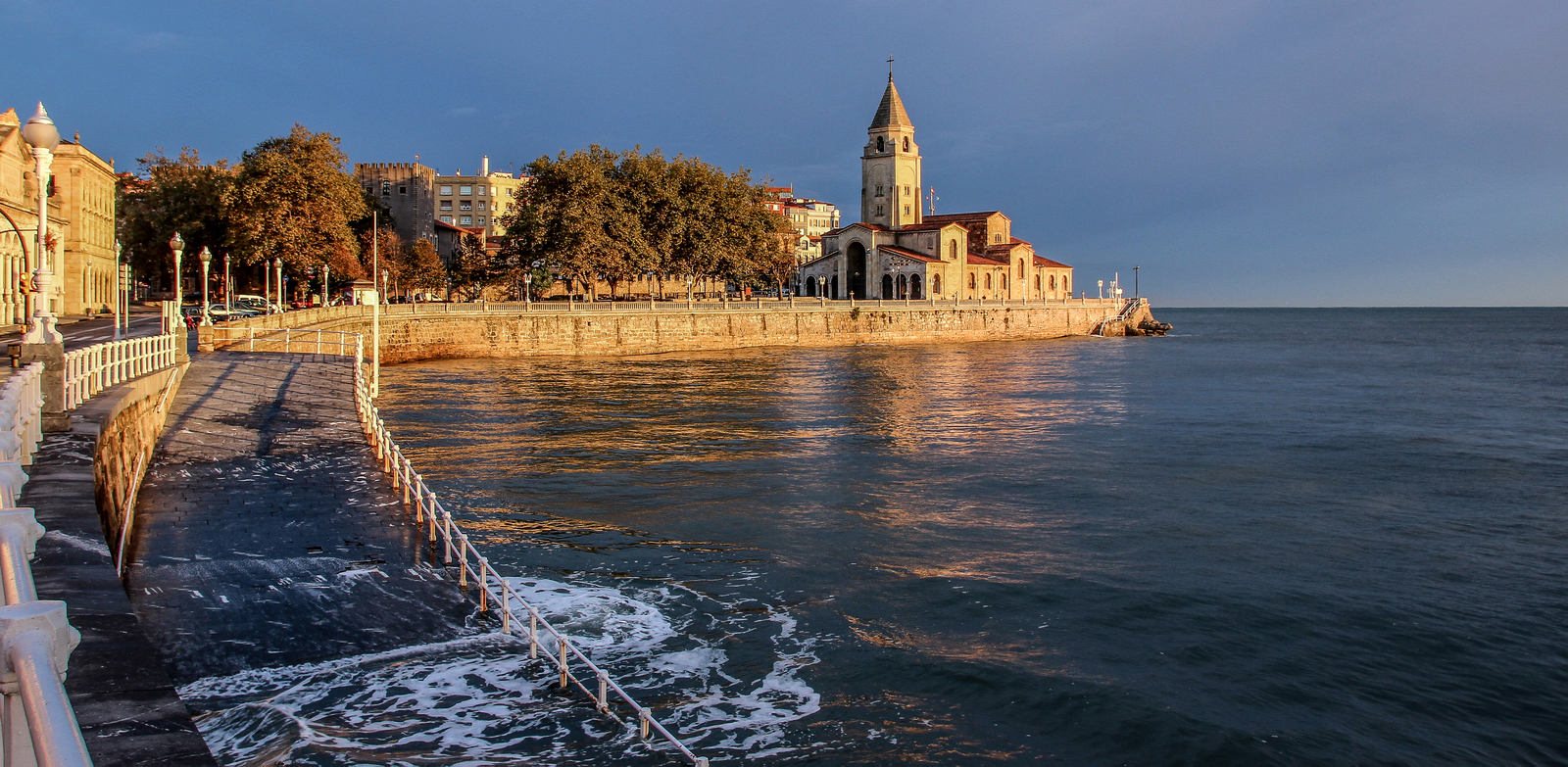 Crema de cabrales
Referencia 009
Precio: 3,84€
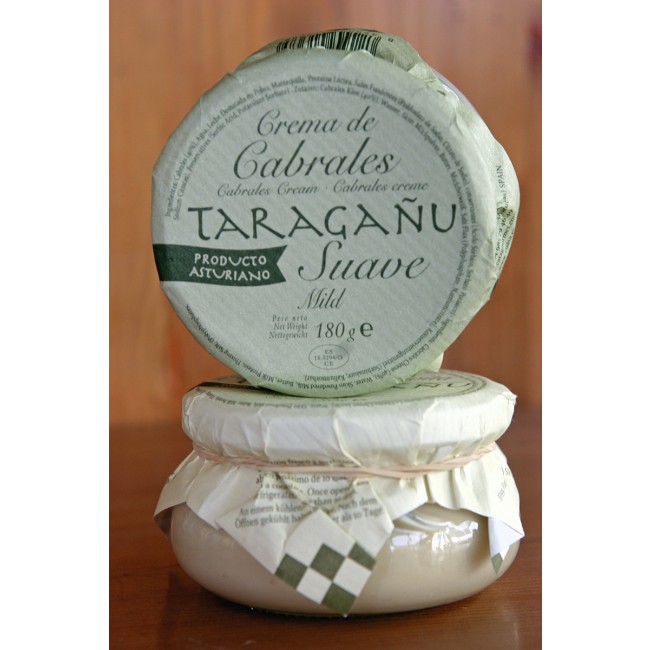 Deliciosa crema elaborada con Queso D.O.P. Cabrales y Sidra Natural Asturiana. De consistencia untosa, presenta un color azul verdoso derivado de la propia naturaleza del Queso Cabrales. En esta variedad presenta un sabor y aroma intensos, y resulta ideal para sorprender a sus invitados.

Gastos de envío no incluidos
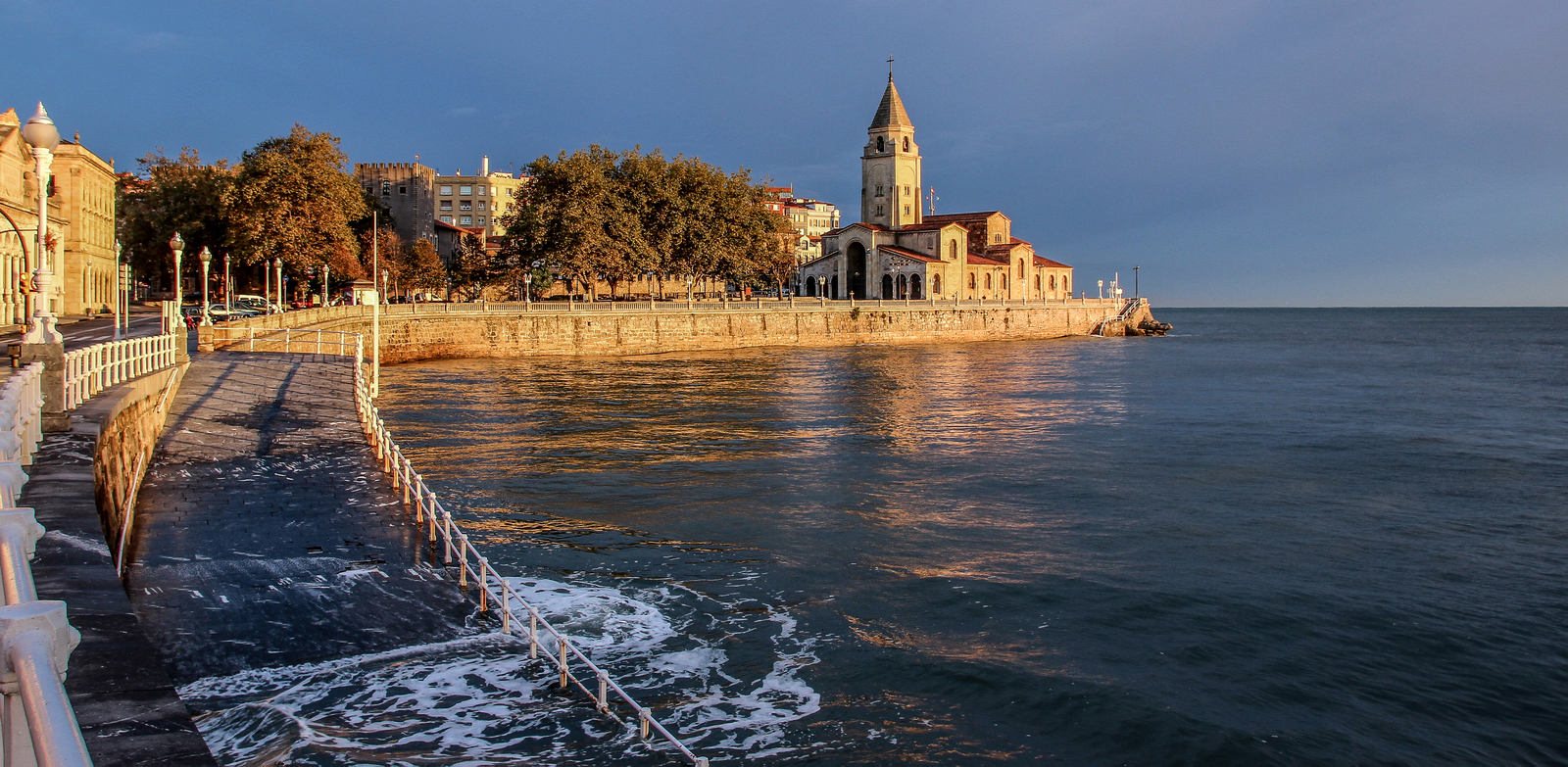 Tirachinas
Referencia 010
Precio: 3.03€
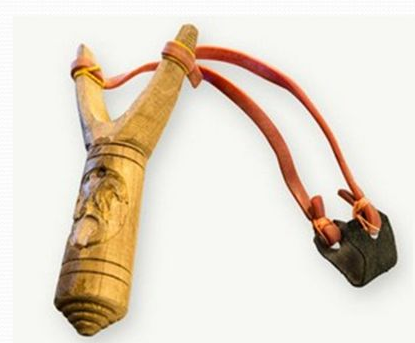 Tirachinas fabricado artesanalmente y decorada con motivos celtas convirtiéndolo en un elemento decorativo muy especial o en uno de esos regalos singulares que no deja indiferente a nadie.
Gastos de envío no incluidos
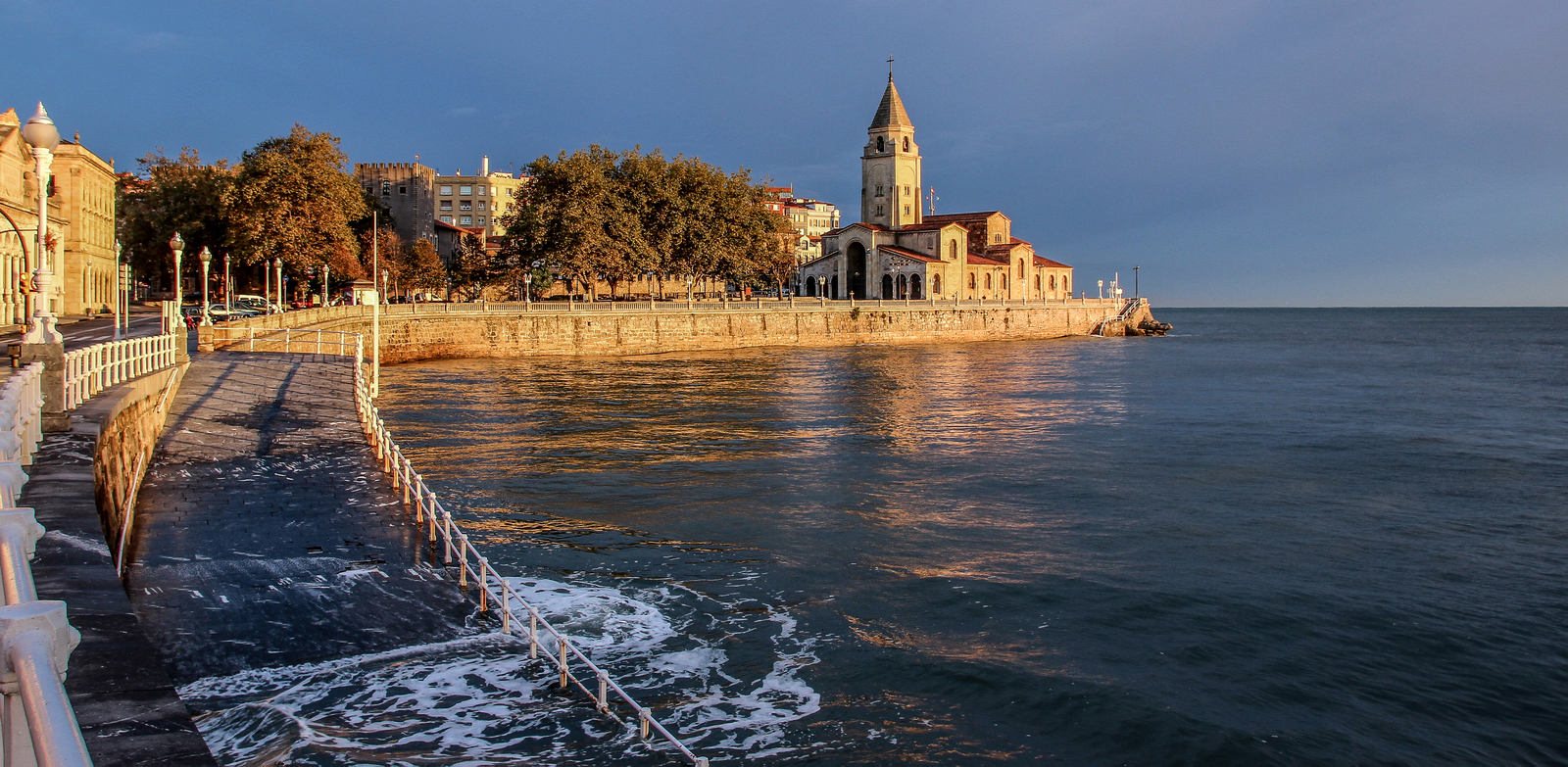 Taza flúor
Referencia: 011
Precio: 4,95€
Disponible en tres colores (rosa,verde y naranja) y en ella inscrito el mensaje de: yo amo Asturias.     -Y a ti mucho más.
Gastos de envío no incluidos.
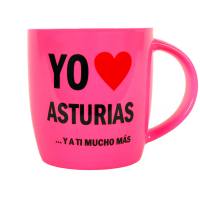 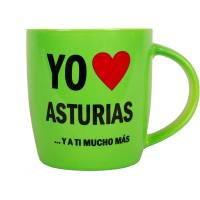 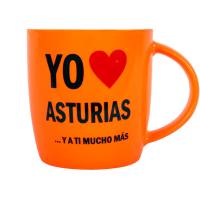 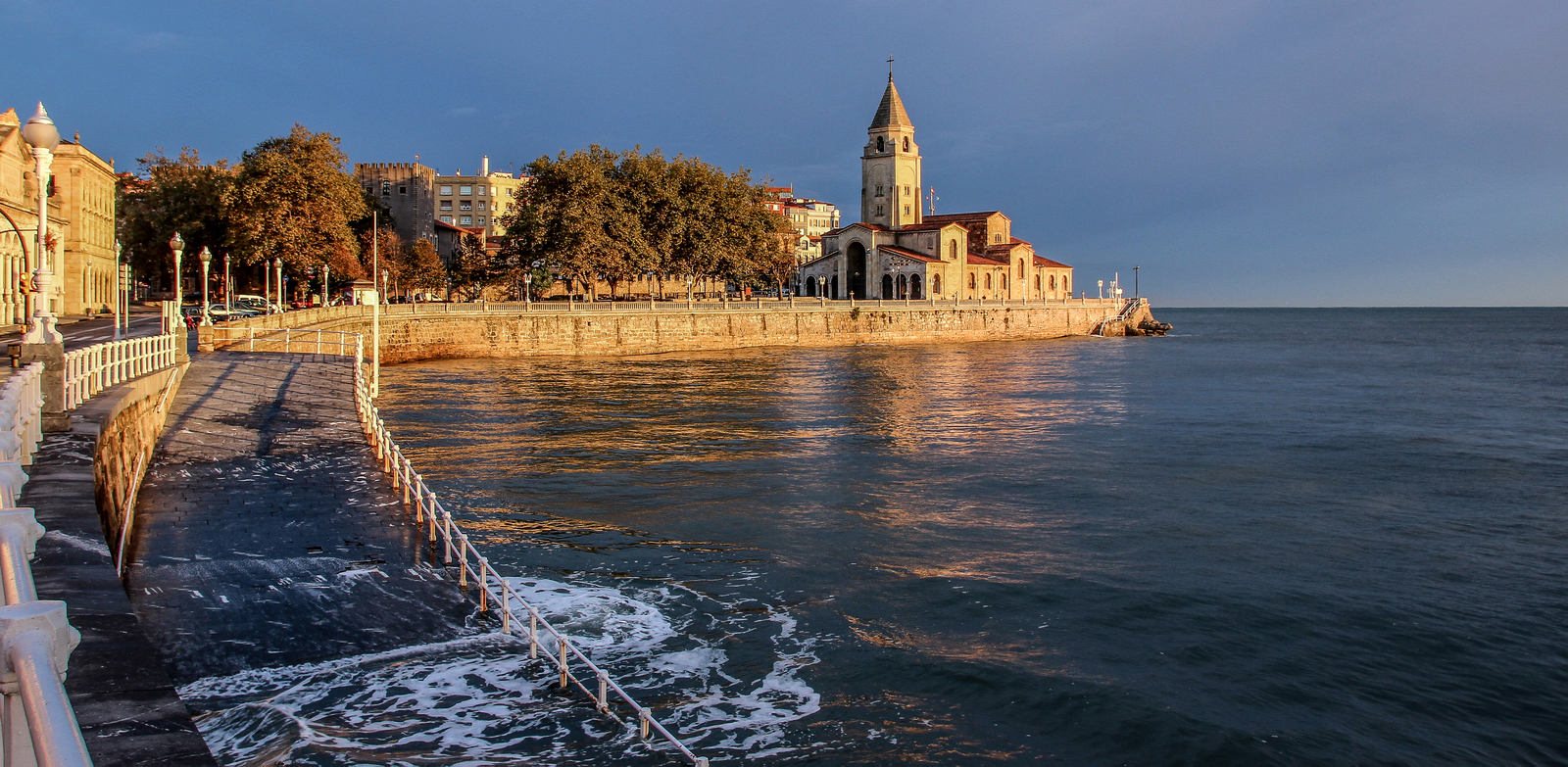 Felpudo bienvenidos al paraíso
Referencia: 012
Precio: 9 ,50€
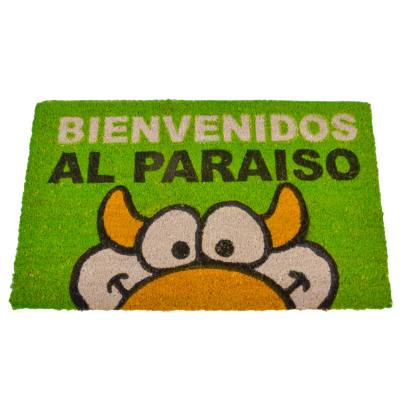 Composición: 75% Fibras de coco 100% naturales y 25% PVC
Medidas: Ancho 75 cm y Alto 45 cm

Gatos de envío no incluidos
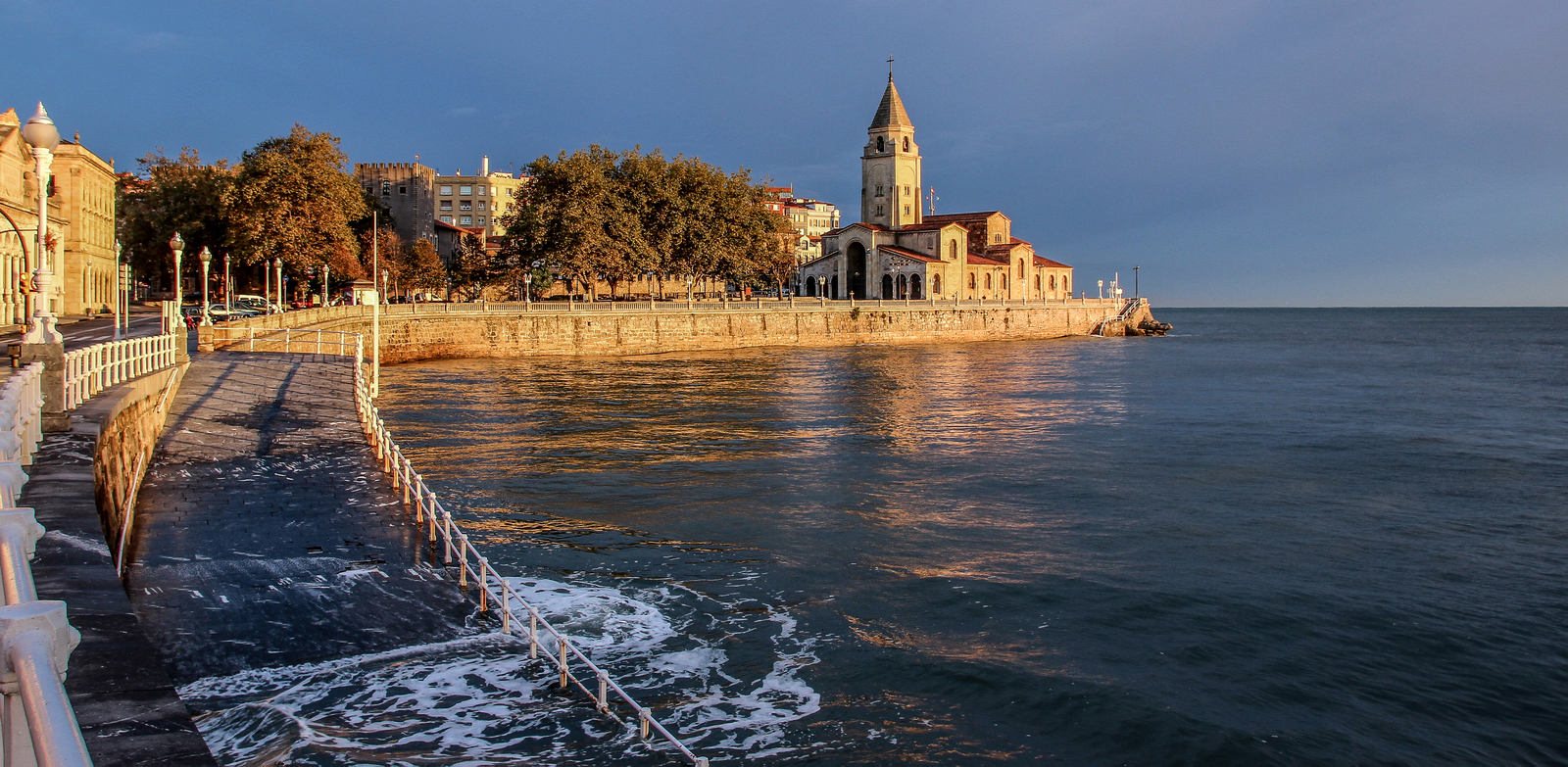 Peluche Vaca con capucha y con sonido
Referencia: 013
Precio: 6,50€
Peluche con sonido de vaca.
Medidas : 15cm de alto

Gastos de envío no incluidos
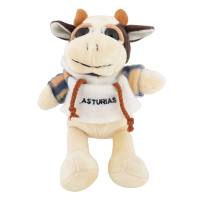 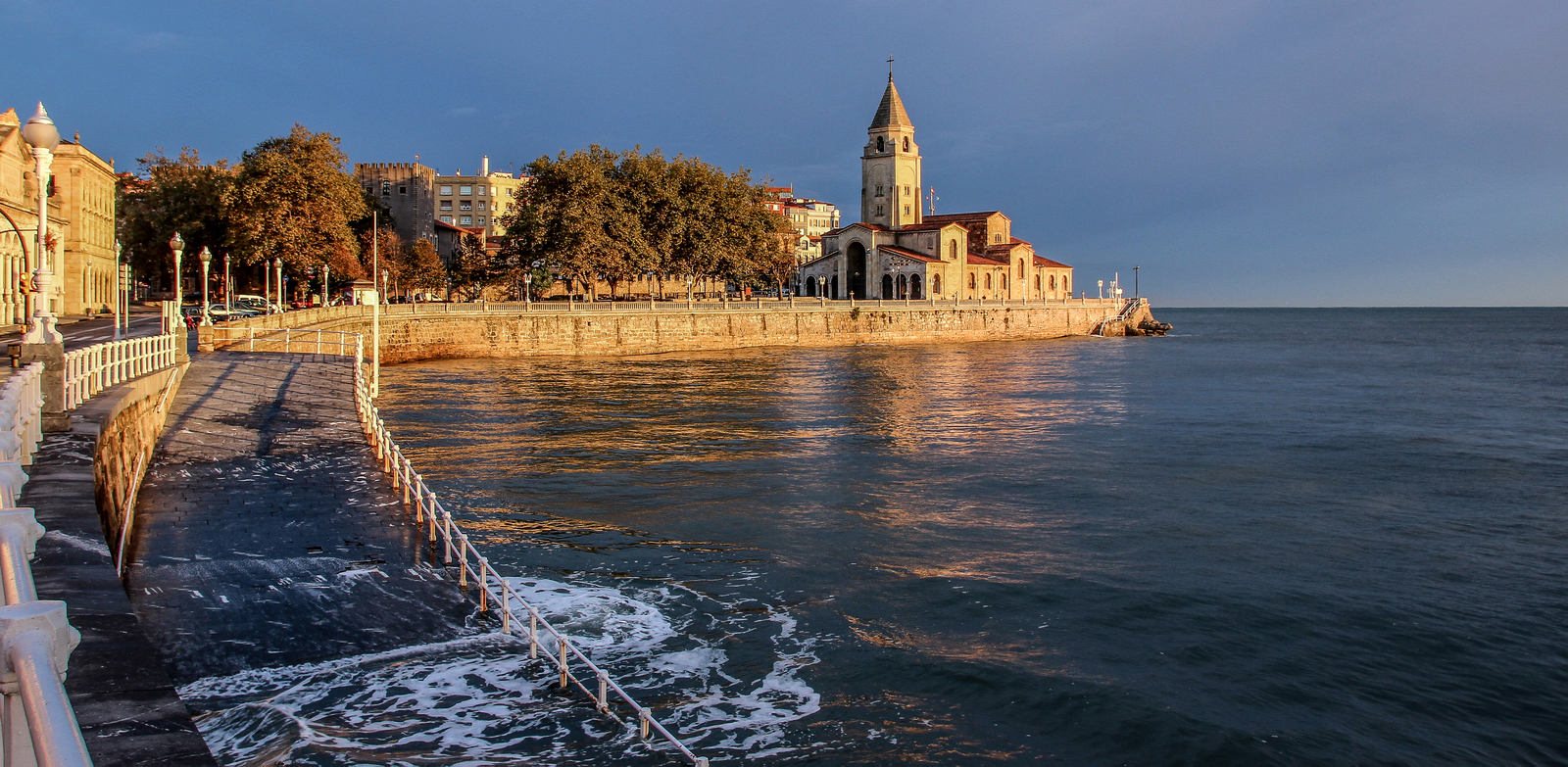 Llavero con accesorios botella de SIDRA
Referencia : 014
Precio : 2,95€
Llavero con adornos asturianos.
Gastos de envío no incluidos
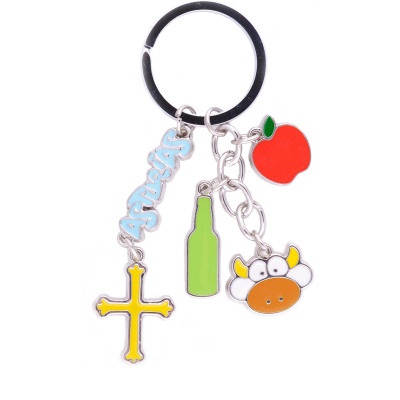 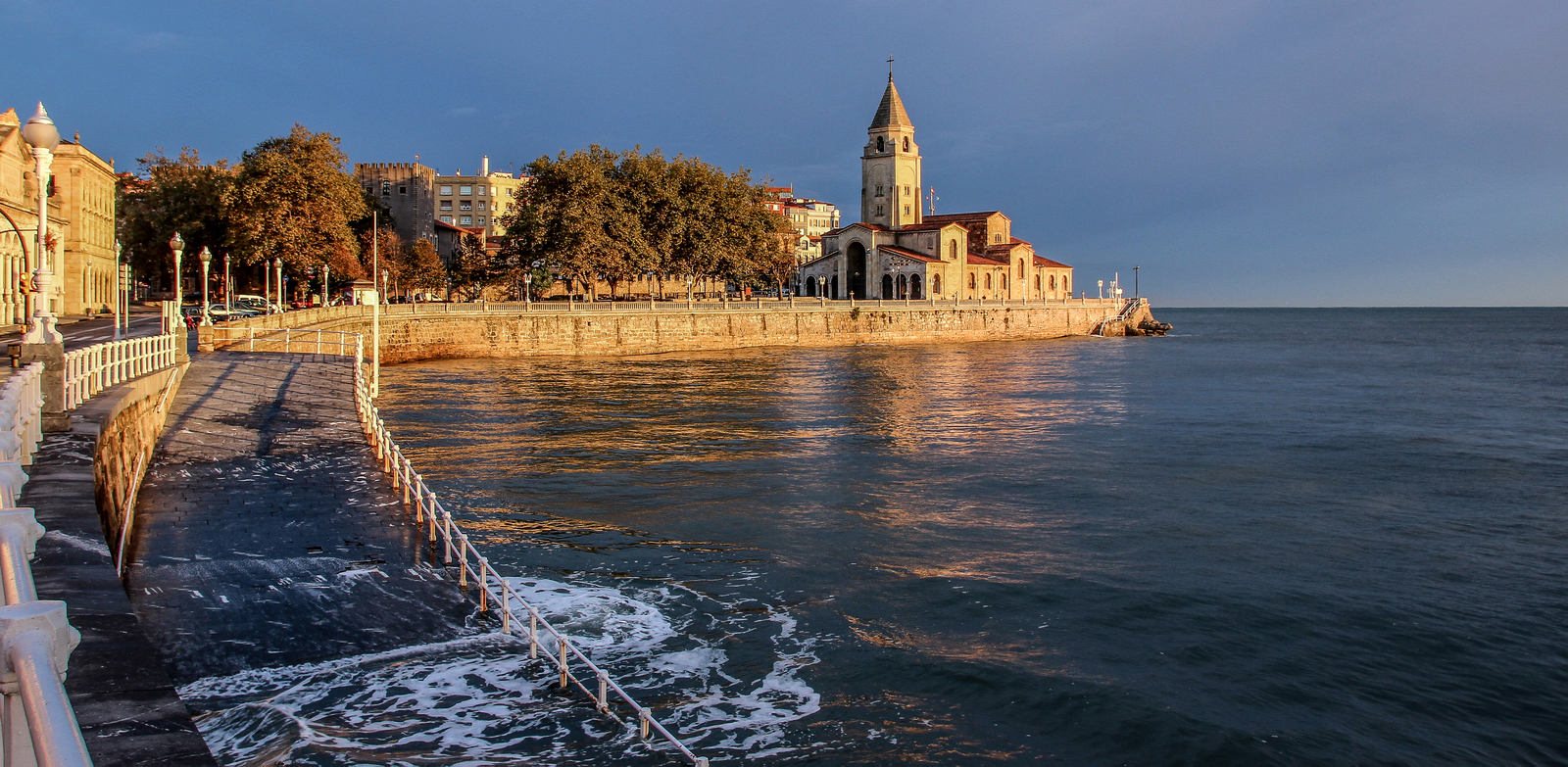 Libreta Vaca Marilín
Referencia : 015
Precio : 2,50€
Libreta de 115 hojas aprox con dibujos en el interior.
Medidas: Ancho 8 cm y Alto 12'5 cm
Gatos de envío no incluidos.
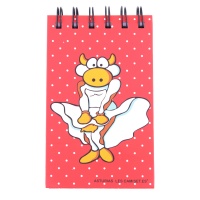 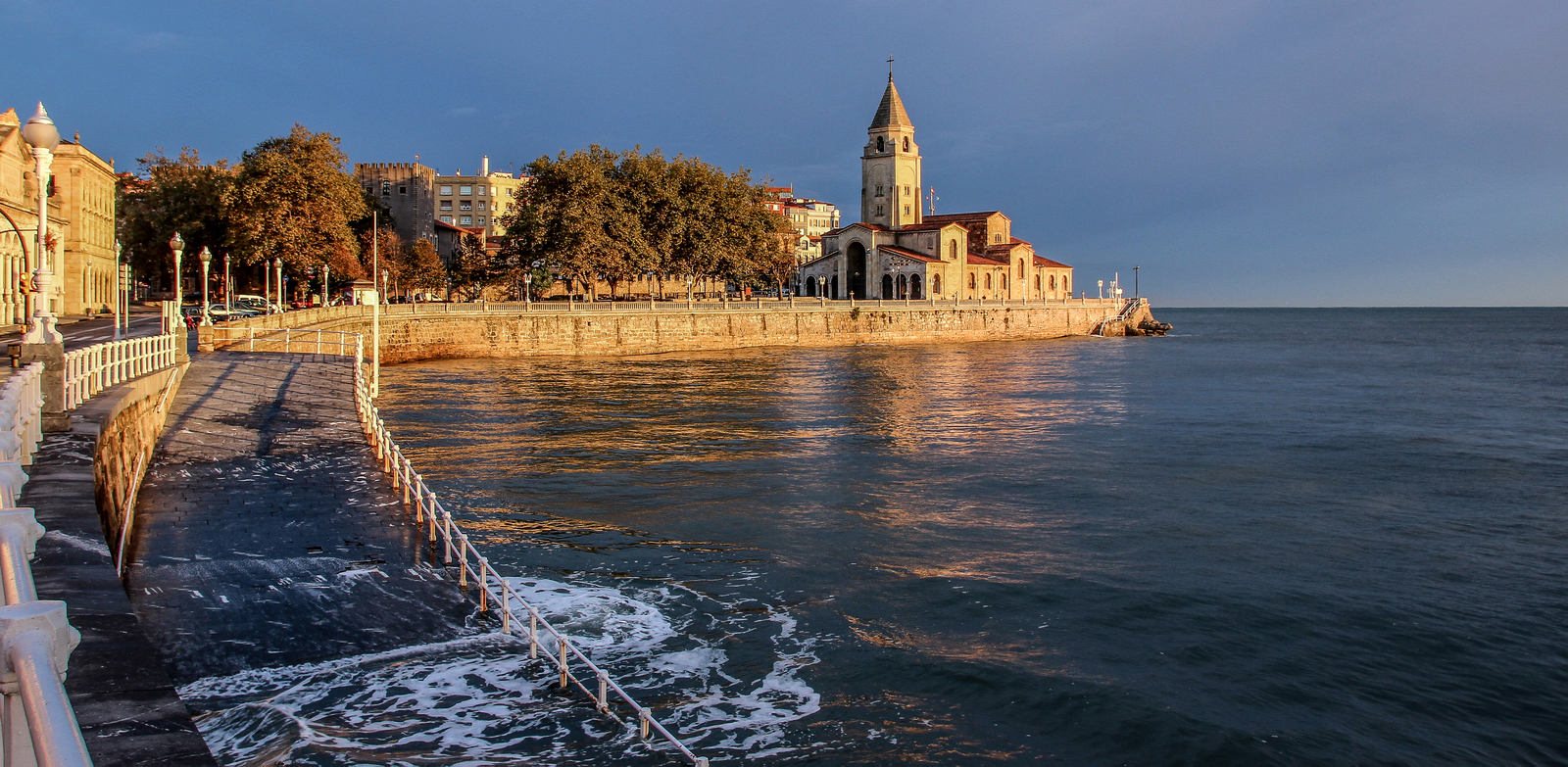 Colgantes cerámica celtas esmaltados
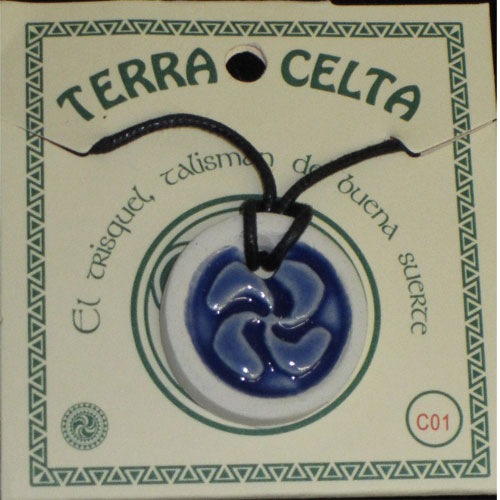 Referencia 016
Precio: 5€
Símbolo 
protector-benefactor

Gastos de envío no incluidos.
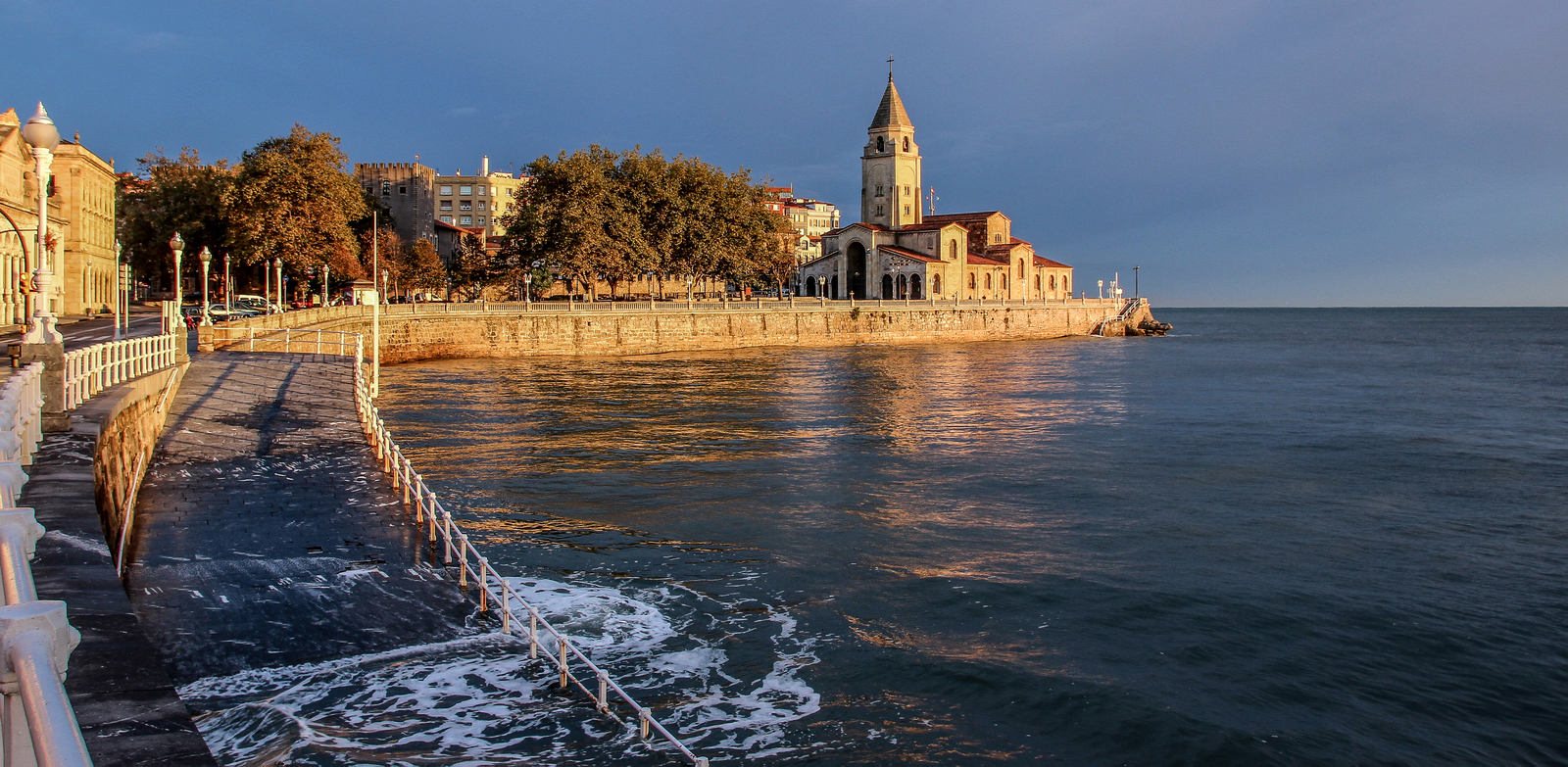 Pulsera cerámica celta esmaltada
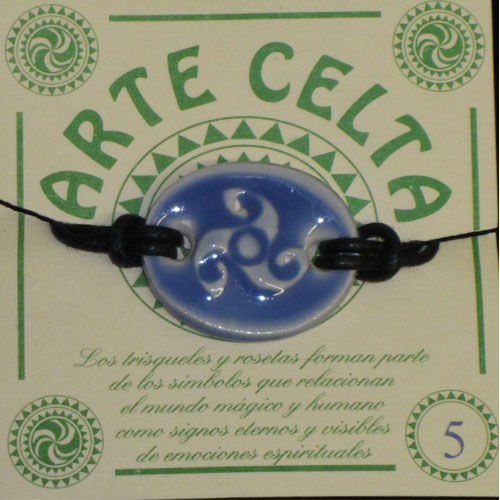 Referencia: 017
Precio: 5€
Símbolo 
Protector-benefactor

Gastos de envío no incluidos.
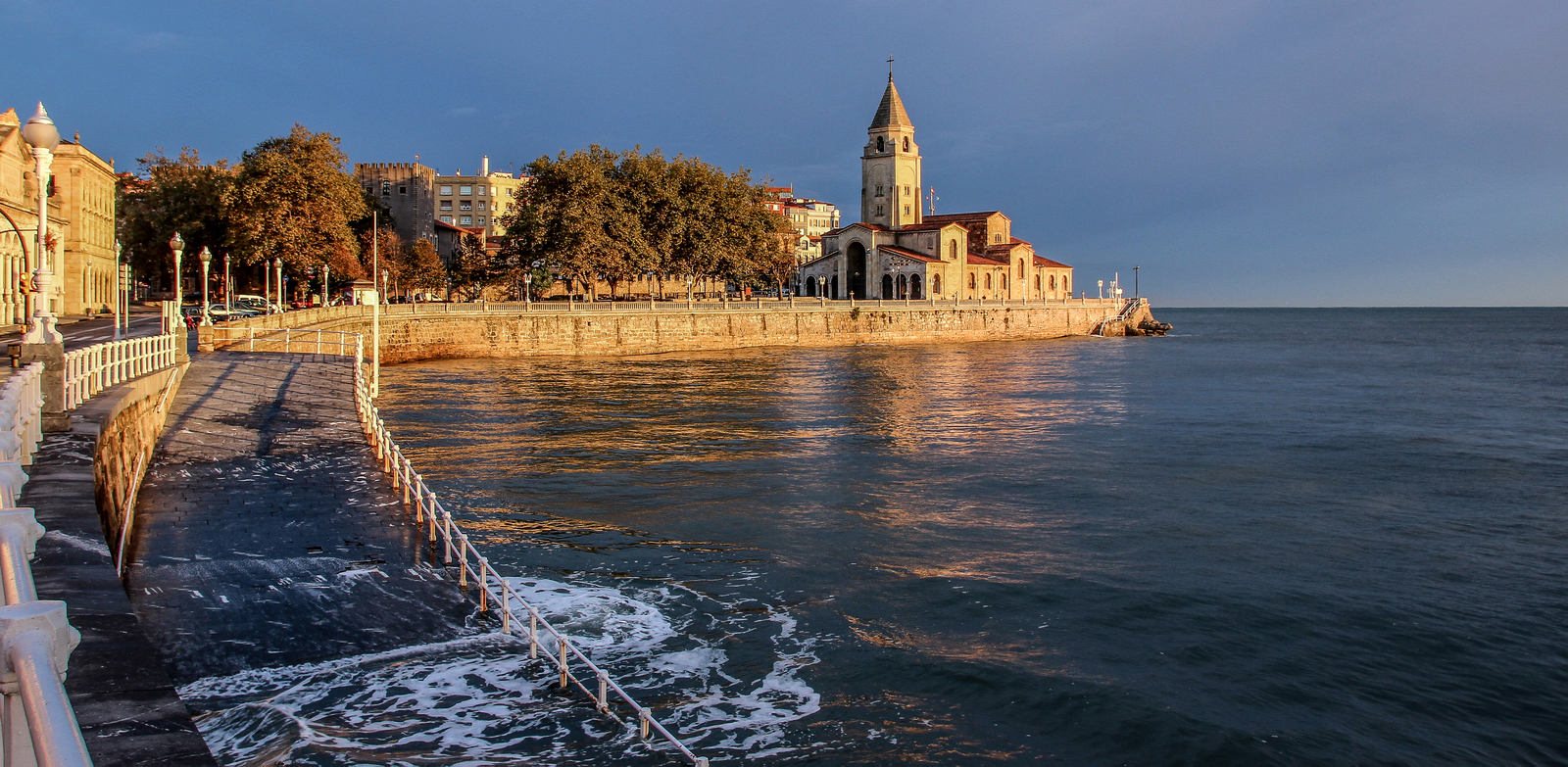 The One